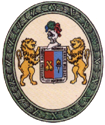 Universidad Nacional Hermilio Valdizán - Huánuco 
FACULTAD DE CIENCIAS CONTABLES Y FINANCIERAS
Construcción de Instrumentos de Medición en Ciencias Sociales
(Entre ellas, la Contabilidad)
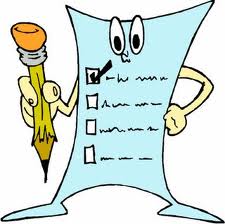 1
Yónel Chocano Figueroa, CPCC. yonel84@hotmail.com 
http://aulavirtualcontable.jimdo.com
03/11/2014
CPCC. Yónel Chocano Figueroa.   DOCENTE UNHEVAL
2
Organizador Cognitivo
Introducción a la Teoría de Medición

Cómo Construir un Instrumento de Medición

Por qué Calibrar bien los Instrumentos
PARTES
03/11/2014
CPCC. Yónel Chocano Figueroa.   DOCENTE UNHEVAL
Parte IIntroducción a la Teoría de Medición
3
Cómo es Posible el Conocimiento     
Concepto de Medición
Concepto de Instrumento
Tipos de Instrumentos
Medición y Realidad
Niveles de Medición
Teoría Clásica de Medición
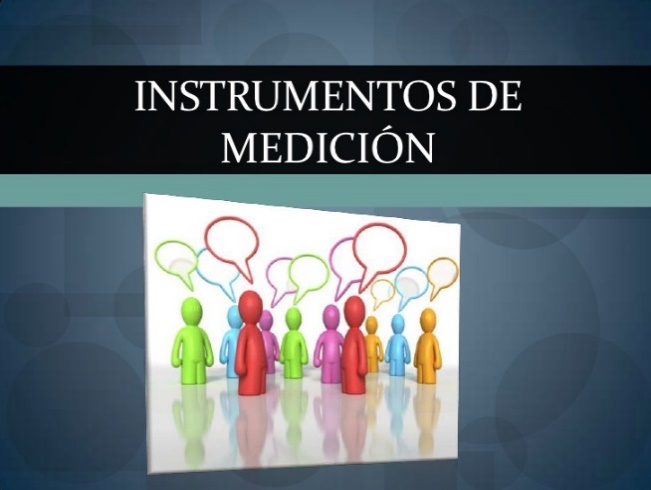 03/11/2014
CPCC. Yónel Chocano Figueroa.   DOCENTE UNHEVAL
Cómo Surge el Conocimiento
4
Sujeto
Objeto
Conocimiento
Instrumento
Método
03/11/2014
CPCC. Yónel Chocano Figueroa.   DOCENTE UNHEVAL
[Speaker Notes: Relación hombre-realidad]
Concepto de Medición
5
Medición es el proceso de asignar numerales a los objetos de acuerdo con ciertas reglas.
(Stevens, 1951)
03/11/2014
CPCC. Yónel Chocano Figueroa.   DOCENTE UNHEVAL
Instrumento de Medición
6
Son procedimientos sistemáticos y estandarizados 
Que permiten observar la conducta humana, 
A fin de hacer inferencias 
Sobre determinados constructos, rasgos, dimensiones o atributos” 
(Ruiz, 2002)
03/11/2014
CPCC. Yónel Chocano Figueroa.   DOCENTE UNHEVAL
Instrumento de Medición (2)
7
Los Instrumentos son aquellos objetos materiales 
Que nos permiten adquirir y analizar datos 
Mediante los cuales pueden ser comprobadas las hipótesis de la investigación (Best, 1973).
03/11/2014
CPCC. Yónel Chocano Figueroa.   DOCENTE UNHEVAL
Tipos de Instrumentos
8
Pruebas
Escalas
Cuestionarios
03/11/2014
CPCC. Yónel Chocano Figueroa.   DOCENTE UNHEVAL
Medición y Realidad
9
¿Qué es lo que realmente medimos: ¿los objetos? ¿sus características  o ¿sus indicadores?
¿Hasta dónde la medida es isomórfica con respecto al objeto que pretende medir?
03/11/2014
CPCC. Yónel Chocano Figueroa.   DOCENTE UNHEVAL
Niveles de Medición
10
Nominal: Contar.
Ordinal: La anterior más: permite ordenar.
Intervalo: Las anteriores más: intervalos iguales, permite realizar operaciones aritméticas.
Razón: Las anteriores más: el cero absoluto.
03/11/2014
CPCC. Yónel Chocano Figueroa.   DOCENTE UNHEVAL
Elementos de la Teoría Clásica de Medición
11
Toda medición que hacemos de un objeto o variable lleva implícito un error.
Por lo tanto, el cuantun de la medición se puede expresar en una ecuación compuesta por dos elementos: medición verdadera y medición de error.
(1)  Xt  =  X   +  Xe
(2)  S2 =  S2   + S2e
03/11/2014
CPCC. Yónel Chocano Figueroa.   DOCENTE UNHEVAL
Parte IICómo Construir un Instrumento de Medición
12
Matriz de Operacionalización
Crear primera versión
Validez de contenido
Prueba de campo
Análisis de Ítems
Validez de Consistencia Interna
Confiabilidad
03/11/2014
CPCC. Yónel Chocano Figueroa.   DOCENTE UNHEVAL
Ejemplo de Construcción de una Prueba
13
Tipos de Pruebas

Inteligencia
Aptitud
Conocimiento
03/11/2014
CPCC. Yónel Chocano Figueroa.   DOCENTE UNHEVAL
Matriz de Operacionalización(PAA)
14
03/11/2014
CPCC. Yónel Chocano Figueroa.   DOCENTE UNHEVAL
Tabla de Especificaciones
15
03/11/2014
CPCC. Yónel Chocano Figueroa.   DOCENTE UNHEVAL
Estudio Técnico de una Prueba
16
Integración de los ítems en la primera versión de la prueba
 Realizar estudio de validez de contenido
 Formular nueva versión de la prueba
 Administrar en muestra piloto
 Corregir, transcribir y analizar los datos
 Hacer análisis de ítems (Dificultad, Discriminación, Eficiencia)
 Estimar la confiabilidad de consistencia interna
 Estandarización
03/11/2014
CPCC. Yónel Chocano Figueroa.   DOCENTE UNHEVAL
Validez.- Se refiere al grado en que un instrumento realmente mide la variable que pretender medir. Grado en que un instrumento en verdad mide la variable que se busca medir.Hernández Sampieri (2010: 201)
17
Un instrumento es válido cuando mide lo que pretende medir.
03/11/2014
CPCC. Yónel Chocano Figueroa.   DOCENTE UNHEVAL
Métodos de Validez
18
03/11/2014
CPCC. Yónel Chocano Figueroa.   DOCENTE UNHEVAL
Validez de Contenido
19
Consiste en determinar hasta donde los ítems de un instrumento son representativos del universo de contenido de la propiedad que se desea medir.
03/11/2014
CPCC. Yónel Chocano Figueroa.   DOCENTE UNHEVAL
Método de Jueces Expertos
20
1. Se seleccionan, por lo menos, dos especialistas en el tema objeto de medición.
2. Cada especialista recibe información sobre: conceptualización del universo de contenido, matriz de operacionalización,  una planilla de validación y el instrumento propiamente dicho.
03/11/2014
CPCC. Yónel Chocano Figueroa.   DOCENTE UNHEVAL
Método de Jueces Expertos (2)
21
3. Cada juez responde la planilla de validación y la regresa al investigador
4. El investigador analiza y procesa la información de cada juez.
5. Se realizan los ajustes necesarios en el instrumento y se crea una nueva versión del mismo.
03/11/2014
CPCC. Yónel Chocano Figueroa.   DOCENTE UNHEVAL
Ejemplo de Planilla de Validación
22
03/11/2014
CPCC. Yónel Chocano Figueroa.   DOCENTE UNHEVAL
Validez Predictiva
23
A través de la validez predictiva se trata de determinar hasta dónde podemos determinar el desempeño futuro de una persona en una actividad determinada, a partir de su ejecución actual en el instrumento objeto de validación.
03/11/2014
CPCC. Yónel Chocano Figueroa.   DOCENTE UNHEVAL
Validez Predictiva: Procedimiento de Estimación
24
1. Se selecciona un criterio apropiado, teóricamente asociado al instrumento que se pretende validar.
2. Se administra el instrumento objeto de validación.
3. Se correlacionan las puntuaciones de la prueba con las del criterio.
03/11/2014
CPCC. Yónel Chocano Figueroa.   DOCENTE UNHEVAL
Validez Predictiva: Procedimiento de Estimación (2)
25
4. La puntuación obtenida, se interpreta como un índice de validez predictiva.

5. Ejemplo, en el caso de una prueba de aptitud académica, un buen criterio sería las puntuaciones del desempeño académico de los estudiantes en los primeros semestres de la carrera.
03/11/2014
CPCC. Yónel Chocano Figueroa.   DOCENTE UNHEVAL
Validez de Constructo
26
La validez de constructo intenta responder la pregunta ¿hasta dónde un instrumento mide realmente un determinado rasgo latente o una característica de las personas y con cuánta eficiencia lo hace?
03/11/2014
CPCC. Yónel Chocano Figueroa.   DOCENTE UNHEVAL
El Método del Análisis Convergente
27
Consiste en probar empíricamente hasta dónde el constructo que mide el instrumento objeto de estudio se correlaciona positivamente con otro constructo con el cual debe mantener una relación lógica.
	Por ejemplo: Rendimiento académico e Inteligencia
03/11/2014
CPCC. Yónel Chocano Figueroa.   DOCENTE UNHEVAL
El Método del Análisis Discriminante
28
Consiste en probar empíricamente hasta dónde el constructo que mide el instrumento objeto de estudio no se correlaciona con otro constructo con el cual no es lógicamente esperable dicha relación.
	Ejemplo: Actitud hacia la innovación y Autoritarismo
03/11/2014
CPCC. Yónel Chocano Figueroa.   DOCENTE UNHEVAL
El Método del Análisis Factorial
29
Consiste en comprobar hasta dónde la estructura de un constructo que ha sido formulada hipotéticamente en la construcción del instrumento se corresponde con su realidad empírica total o parcialmente.
03/11/2014
CPCC. Yónel Chocano Figueroa.   DOCENTE UNHEVAL
El Método del Análisis Factorial (2)
30
Por ejemplo, un test de inteligencia compuesto por las dimensiones razonamiento abstracto, habilidad para resolver problemas y capacidad adaptativa.
Se administra el test a una muestra representativa de sujetos.
 El AF permite comprobar la existencia de dichas dimensiones.
03/11/2014
CPCC. Yónel Chocano Figueroa.   DOCENTE UNHEVAL
Confiabilidad.- Se refiere al grado en que su aplicación repetida al mismo individuo u objeto produce resultados iguales. Grado en que un instrumento produce resultados consistentes y coherentes.Hernández Sampieri (2010: 200)
31
Un instrumento es confiable cuando mide consistentemente el objeto que pretende medir.
03/11/2014
CPCC. Yónel Chocano Figueroa.   DOCENTE UNHEVAL
La Confiabilidad según la Teoría Clásica de Medición
32
(1)  Xt  =  X   +  Xe
(2) St2 =  S2  + S2e 
                       (3)  rtt = S2  /  St2
                
               S2e 
                      (4)  rtt = 1 - --------
               St2
03/11/2014
CPCC. Yónel Chocano Figueroa.   DOCENTE UNHEVAL
Métodos de Confiabilidad
33
03/11/2014
CPCC. Yónel Chocano Figueroa.   DOCENTE UNHEVAL
Confiabilidad de Estabilidad
34
Consiste en aplicar un test (prueba) en dos ocasiones con una diferencia de una o dos semanas.
Se correlacionan las puntuaciones de la primera y segunda aplicación del test.
Una correlación alta de las dos mediciones es un indicador de confiabilidad de estabilidad.
03/11/2014
CPCC. Yónel Chocano Figueroa.   DOCENTE UNHEVAL
Confiabilidad de Equivalencia
35
Consiste en aplicar sucesivamente dos versiones de un mismo test o prueba a un grupo de sujetos.
Se correlacionan las puntuaciones de las distribuciones de puntuaciones.
Una correlación alta de las puntuaciones es un indicador de confiabilidad de equivalencia.
03/11/2014
CPCC. Yónel Chocano Figueroa.   DOCENTE UNHEVAL
Confiabilidad de Consistencia Interna
36
Consiste en determinar el grado de homogeneidad que tienen los ítems de una prueba o escala.
Una manera de estimar este tipo de confiabilidad consiste en correlacionar la distribución de cada ítem con las puntuaciones totales de la prueba y luego promediar dichos índices.
03/11/2014
CPCC. Yónel Chocano Figueroa.   DOCENTE UNHEVAL
Sumatoria varianza de cada ítem:  sI2 = 10,12                         
Sumatoria varianza total: st2 = 28,5
Estimación de la Confiabilidad de Consistencia interna
37
Matriz de Datos de una Escala de Actitud
03/11/2014
CPCC. Yónel Chocano Figueroa.   DOCENTE UNHEVAL
Procedimiento de Cálculo Alpha de Cronbach
38
K                 (st2   -    si2)
                                                   ----------- *    -------------------------
                                                       K – 1                     st2

K = N° de ítems en la escala
st2 = Varianza total
si2 = Sumatoria varianza de cada ítem

                                              6               (28,5   -   10,12)
                                         ----------- *    ------------------------- = 0, 77
                                           6 – 1                     28,5
03/11/2014
CPCC. Yónel Chocano Figueroa.   DOCENTE UNHEVAL
Interpretación
39
03/11/2014
CPCC. Yónel Chocano Figueroa.   DOCENTE UNHEVAL
El Error Estándar de Medición
40
El error estándar de medición tiene una relación inversa con la confiabilidad.

Un instrumento altamente confiable tiene un nivel de error  muy pequeño.

Un instrumento con una confiabilidad baja  mide su objeto con un alto índice de error.

Por lo tanto,  a mayor  índice de error de medición, menor confiabilidad  y viceversa.
03/11/2014
CPCC. Yónel Chocano Figueroa.   DOCENTE UNHEVAL
Fórmula del Error Estándar
41
EEM = sy  1- rxy
Donde:
EEM: Error estándar de medición
sy: Desviación estándar de las puntuaciones totales

: Símbolo de la raíz cuadrada
rxy: coeficiente de confiabilidad obtenido
03/11/2014
CPCC. Yónel Chocano Figueroa.   DOCENTE UNHEVAL
Interpretación del EEM
42
Se espera que en una prueba confiable el error estándar de medición tiene que ser menor que la desviación estándar, o sea:

EEM < Sy

Por lo tanto, Cuando esta relación es inversa es un indicador de que el instrumento no es confiable.
03/11/2014
CPCC. Yónel Chocano Figueroa.   DOCENTE UNHEVAL
ApéndiceEL COEFICIENTE  ALFA DE CRONBACH
Validación del instrumento de recolección de datos
43
03/11/2014
CPCC. Yónel Chocano Figueroa.   DOCENTE UNHEVAL
DEFINICION
44
Se trata de un índice de consistencia interna que toma valores entre 0 y 1 y que sirve para comprobar si el instrumento que se está evaluando recopila información defectuosa y por tanto nos llevaría a conclusiones equivocadas o si se trata de un instrumento fiable que hace mediciones estables y consistentes.
03/11/2014
CPCC. Yónel Chocano Figueroa.   DOCENTE UNHEVAL
DEFINICION
45
Alfa es por tanto un coeficiente de correlación al cuadrado que, a grandes rasgos, mide la homogeneidad de las preguntas promediando todas las correlaciones entre todos los ítems para ver que, efectivamente, se parecen.
Su interpretación será que, cuanto más se acerque el índice al extremo 1, mejor es la fiabilidad, considerando una fiabilidad respetable a partir de 0,80.
03/11/2014
CPCC. Yónel Chocano Figueroa.   DOCENTE UNHEVAL
Su fórmula estadística es la siguiente:
46
K: El número de ítems	
Si^2: Varianzas de los Items
ST^2: Varianza de la suma de los Items
α: Coeficiente de Alfa de Cronbach
03/11/2014
CPCC. Yónel Chocano Figueroa.   DOCENTE UNHEVAL
Ejemplo 1
47
03/11/2014
CPCC. Yónel Chocano Figueroa.   DOCENTE UNHEVAL
48
K: El número de ítems                                        :     3
Si^2 : Sumatoria de Varianzas de los Ítems      :     4.19
ST^2 : Varianza de la suma de los Ítems             :     9.14
a : Coeficiente de Alfa de Cronbach
α      =      0.81
Entre más cerca de 1 está α, más alto es el grado de confiabilidad
03/11/2014
CPCC. Yónel Chocano Figueroa.   DOCENTE UNHEVAL
CONFIABILIDAD
49
Se puede definir como la estabilidad o consistencia de los resultados obtenidos
Es decir, se refiere al grado en que la aplicación repetida del instrumento, al mismo sujeto u objeto, produce iguales resultados
03/11/2014
CPCC. Yónel Chocano Figueroa.   DOCENTE UNHEVAL
50
CONFIABILIDAD
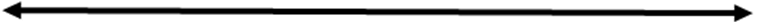 Muy baja          Baja          Regular            Aceptable      Elevada
0
   0% 
de confiabilidad 
en la medición 
(la medición está contaminada de error).
1
100% 
de confiabilidad 
en la medición 
(no hay error).
03/11/2014
CPCC. Yónel Chocano Figueroa.   DOCENTE UNHEVAL
Cuestionario: Definición
51
Conjunto de preguntas 
Organizadas en un formato dado 
Con el propósito de obtener información relevante 
Sobre las variables que caracterizan a una situación problemática.
03/11/2014
CPCC. Yónel Chocano Figueroa.   DOCENTE UNHEVAL
Tipos de Cuestionarios
52
Momento de la Codificación                                                                Preguntas pre-codificadas                                                                  Preguntas post-codificadas
Según el Tipo de Ítem                                                                         Preguntas cerradas                                                                           Preguntas abiertas                                                                             Preguntas mixtas
Forma de Administración                                                                           Auto-administrado en  papel                                                          Auto-administrado  online                                                               Entrevista personal                                                                            Entrevista telefónica
03/11/2014
CPCC. Yónel Chocano Figueroa.   DOCENTE UNHEVAL
Construcción de Cuestionarios: Reflexiones Previas
53
1. ¿Cuál es el propósito de cuestionario?
2. ¿A qué población está dirigido?
3.¿Cuan accesible es la población objeto de estudio?
4.¿Qué modalidad de cuestionario será la más apropiada?
5.¿Qué clase de preguntas utilizaré?
6.¿Cuál será la extensión del cuestionario?
7.¿Cómo controlar los factores que pueden limitar el estudio con este instrumento?
03/11/2014
CPCC. Yónel Chocano Figueroa.   DOCENTE UNHEVAL
Planificación de un Cuestionario
54
Matriz de Operacionalización de Variables
03/11/2014
CPCC. Yónel Chocano Figueroa.   DOCENTE UNHEVAL
55
Elaboración del Cuestionario
Las preguntas deben ser claras, comprensibles
Las preguntas no deben incomodar al respondiente
Las preguntas deben referirse a un solo aspecto
Las preguntas no den inducir la respuesta
Las preguntas no deben apoyarse en instituciones, ideas respaldadas socialmente, ni en evidencia comprobada.
El orden fijo de las opciones de respuesta puede favorecer determinadas opciones
El lenguaje debe ser apropiado al nivel de los respondientes
03/11/2014
CPCC. Yónel Chocano Figueroa.   DOCENTE UNHEVAL
Estudio Piloto de un Cuestionario
56
Seleccionar una muestra pequeña (n < 30) con características similares a la de los sujetos del estudio.
Administrar el cuestionario
Analizar las respuestas, buscando inconsistencias, falta de claridad, estabilidad de las respuestas
Reformular el cuestionario
03/11/2014
CPCC. Yónel Chocano Figueroa.   DOCENTE UNHEVAL
Parte IIIPor qué Calibrar bien los Instrumentos
57
Para tener una certeza a priori de las propiedades psicométricas del instrumento
Para lograr obtener la mejor aproximación posible al conocimiento del objeto.
Para cumplir con uno de los requerimientos del paradigma epistémico.
Garantizar credibilidad de los resultados
03/11/2014
CPCC. Yónel Chocano Figueroa.   DOCENTE UNHEVAL
58
Gracias, por su Atención…
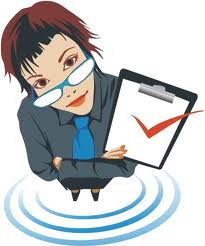 03/11/2014
CPCC. Yónel Chocano Figueroa.   DOCENTE UNHEVAL